SMT solvers in Program Analysis and Verification
Nikolaj Bjørner
Microsoft Research
Lecture 4
Overview of the lectures
Summary of Day 4
Theory combination methods for combining decision procedures

A decision procedure for Arrays

Lab: 
Encode queues using arrays
Combining Solvers
DPLL(T)
Previous lectures covered:
DPLL – pure propositional satisfiability
DPLL(E) – Propositional + Equations + functions.
DPLL(LA) – Propositional + Linear arithmetic

How can we combine 	DPLL(E + LA)? 

						DPLL(T1+ T2)?
The SMT Solver Super-Highway
Quiz: Who invented the SMT Solver Super-Highway?
Congruence
closure
Simplex
What information to share?
The basic combination problem
Examples:
 
 
 Given:
		F = 1  2 T1 , T2 : Theories over 1, 2 

T = DC(T1  T2) – deductive closure
Is T consistent?
Given separate solvers for T1 and T2 produce combined solver for T.
Some basics
Disjoint signatures 				 1  2 = 		{ +, -, .. }  { read, write} = 

Stably-Infinite Theories.

Convex Theories.
Stably-Infinite Theories
Theorem:
The union of two consistent, disjoint, stably-infinite theories is consistent.
Stably-Infinite Theories
A theory is stably-infinite if every satisfiable QFF is satisfiable in an infinite model.

We can glue together models M1 and M2 from stably infinite theories:
we can extend the size of models M1 and M2 to each have |M1 | + |M2 | elements.
Stably-Infinite Theories
A theory is stably-infinite if every satisfiable QFF is satisfiable in an infinite model.

Theories with only finite models are not stably infinite:	T = DC(x,y,z. (x = y)  (x = z)  (y = z) )	has only models with at most 2 elements

Is this a problem in practice?
We want to support finite types found in programming languages.
Stably-Infinite Theories
Are finite domains a problem in practice?

Not really. Add a type predicate, to scope finite sorts.

		T’ = DC(x,y,z. in2(x)  in2(y)  in2(z)  (x = y)  (x = z)  (y = z) )

T’ is stably infinite.
Convex Theories
Theorem:
The union of two convex theories can be solved in time O(n4 x T1(n) x T2(n)).

The combination of a non-convex theory with another can incur exponential cost.
Convexity
A theory T is convex iff:	for all finite sets L of literals and 	for all non-empty disjunctions	  L ⊨T                 iff  L ⊨T          		for some i  I

Every convex theory T with non-trivial models (i.e., ⊨T x,y . x  y) is stably-infinite
All Horn theories are convex – this includes all (conditional) equational theories.
Linear rational arithmetic is convex
Convexity: Horn theories
Suppose H is a set of horn axioms.
H |= P(t)  Q(t’)
Then there is a resolution proof of [] given:
H  P(t)   Q(t’)
Horn resolution maintains invariant:
Every clause has at most one positive literal.
Either P(t) or Q(t’) consume the only available positive literal.
[Speaker Notes: Horn equalities are convex.
Proof: convert the horn equalities into predicate calculus without equality by adding the horn axioms:
               E(x,y) :- E(y,x)
               E(x,z) :- E(x,y), E(y,z)
               E(x,x)
               E(f(x),f(y)) :- E(x,y)….  For every f.
The resulting system H is still Horn.
Suppose H |= E(s,t) or E(u,v). Then by FO completeness H & !E(s,t) && !E(u,v) is unsat with a finite resolution derivation.
Now notice that any resolvent with !E(s,t) or !E(u,v) contains no positive literals. Hence, clauses resolved with one cannot be resolved with the other.
The finite resolution derivation must therefore only require one of the equalities.]
Convexity: LRA
Suppose A is a matrix, b is a vector, f1 (x) and f2 (x) are linear functions and that Ax  b |= f1 (x) = c1 or f2 (x) = c2 for every x.
Let Ax1  b and Ax2  b and f1(x1) = c1 and f2 (x2) = c2. We show that either f1(x2) = c1 or f2(x1) = c2.

Proof: let y = (x1+x2)/2, then Ay = A(x1+x2)/2 = Ax1/2 + Ax2/2  b/2 + b/2 = b, so either f1(y) = c1 or f2(y) = c2.
	Assume wlog f1 (y) = c1, then 	c1 = 2*c1 – c1 = 2*f1 (y) – f1 (x1) = 	f1 (2y-x1) = f1 (2(x1+x2)/2 – x1) = f1 (x2)  .
Many theories are not convex
Linear integer arithmetic1  x  2 ⊨ x = 1  x = 2

Non-linear arithmeticx2 = 1, y = 1, z = -1 ⊨ x = y  x = z

Theory of bit-vectors
	ch : BitVec[8] ⊨ ch = 0  …  ch = 255

Theory of arraysv = read(write(a,i,w),j) ⊨ v = w  v = read(a,j)
Convexity - combination
Let T = T1  T2 where T1 is E, O(nlog(n)), and T2 is Integer Difference Logic, O(nm).
T1 is convex, but T2 is not.
Satisfiability of T is NP-complete:
Reduce 3CNF satisfiability to T-satisfiability
For each Boolean variable pi add the atomic formulas 0  xi  1
For a clause p1  -p2  p3 add the atomic formula:	f(x1,x2,x3)  f(0,1,0)
Nelson-Oppen Combination
Let T1 and T2 be consistent, stably infinite theories over disjoint (countable) signatures. Assume satisfiability of conjunction of literals can be decided in time T1(n), respectively T2(n). Then,

The combined theory T is consistent and stably infinite.

Satisfiability of quantifier-free conjunction of literals in T can be decided in O(2n*n x T1(n) x T2(n)).

If T1 and T2 are convex, then so is T. Satisfiability is in O(n4 x T1(n) x T2(n)).
Nelson-Oppen procedure
Initial state: L is set of literals over 1  2 
Purify: Preserving satisfiability, convert L into L’ = L1  L2 such that L1  T(1,V),  L2  T(2,V)So L1  L2 = Vshared  V
Interaction:  Guess a partition of Vshared  
	Express the partition as a conjunction of equalities.Example, { x1 }, { x2 , x3 }, { x4 } is represented as: : x1  x2 x1  x4 x2  x4 x2 = x3 
Component Procedures:Use solver 1 to check satisfiability of L1  Use solver 2 to check satisfiability of L2  
Purification
Use [t] for a sub-term t in 

Purify: [f(t,g(s))]  [f(t,x)]  x = g(s)
		whenever f  1, g  2, x is fresh

Purification terminates.

Purification preserves satisfiability.
Purification
Purify: [f(t,g(s))]  [f(t,x)]  x = g(s)

Example:
f(x – 1) – 1 = x  f(y) + 1 = y 

f(z) – 1 = x  f(y) + 1 = y  z = x - 1   

u – 1 = x  f(y) + 1 = y  z = x - 1  u = f(z)  

u – 1 = x  v + 1 = y  z = x - 1  u = f(z)  v = f(y)

L1 = u – 1 = x  v + 1 = y  z = x - 1 L2 = u = f(z)  v = f(y)
Purification – is really a conceptual tool
Just color each sub-term by the theory of the function symbol.

Each solver treats sub-terms colored by the wrong color as a variable.
NO procedure - soundess
Each step is satisfiability preserving
Say L is satisfiable (in the combination).
Purification: L1  L2 is satisfiable by M.
Interaction: M induces a partition 
		   L1  L2 is satisfiable
Component: Each   L1 and    L2 are satisfiable.

Therefore, if the procedures return unsatisfiable, then L is unsatisfiable.
NO procedure: correctness
Suppose both procedures return satisfiable:	A ⊨   L1 		B ⊨   L2 	A, B are models.

Each theory is stably-infinite. So assume A, B have infinite domains SA, SB (of same cardinality).

Let h be a bijection SA  SB such that h(xA) = xB for each shared variable.
Extend B to B’ to interpret functions in 1 : 
		fB’(b1 .. bn) = h(fA(h-1(b1),…, h-1(bn))
B’ is a model.
NO – reduced guessing
Instead of guessing, we can often deduce the equalities to be shared.

Interaction: T1  L1 ⊨ x = ythen add equality to .

If theories are convex, then we can:
Deduce all equalities.
Assume every thing not deduced is distinct.
Complexity: O(n4 x T1(n) x T2(n)).
NO – convex case correctness
Assume the theories are convex.
Suppose L1 is satisfiable

Let E be the set of pairs xj, xk, such that 	M1 ⊨ L1  xj = xk

By convexity:
M1 ⊨ L1   E xj = xk

So L1  E xj  xk is satisfiable
NO  procedure - Example
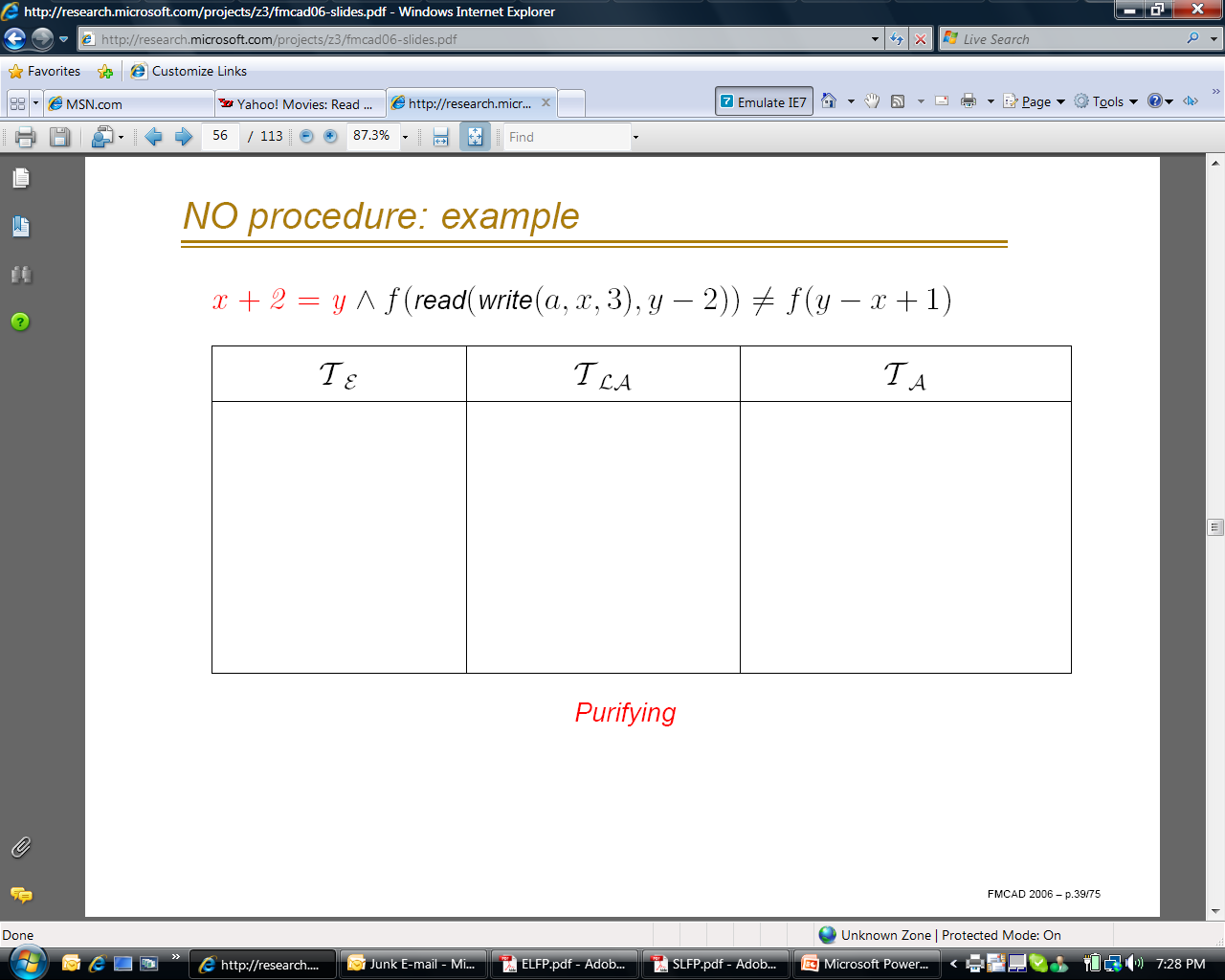 NO  procedure - Example
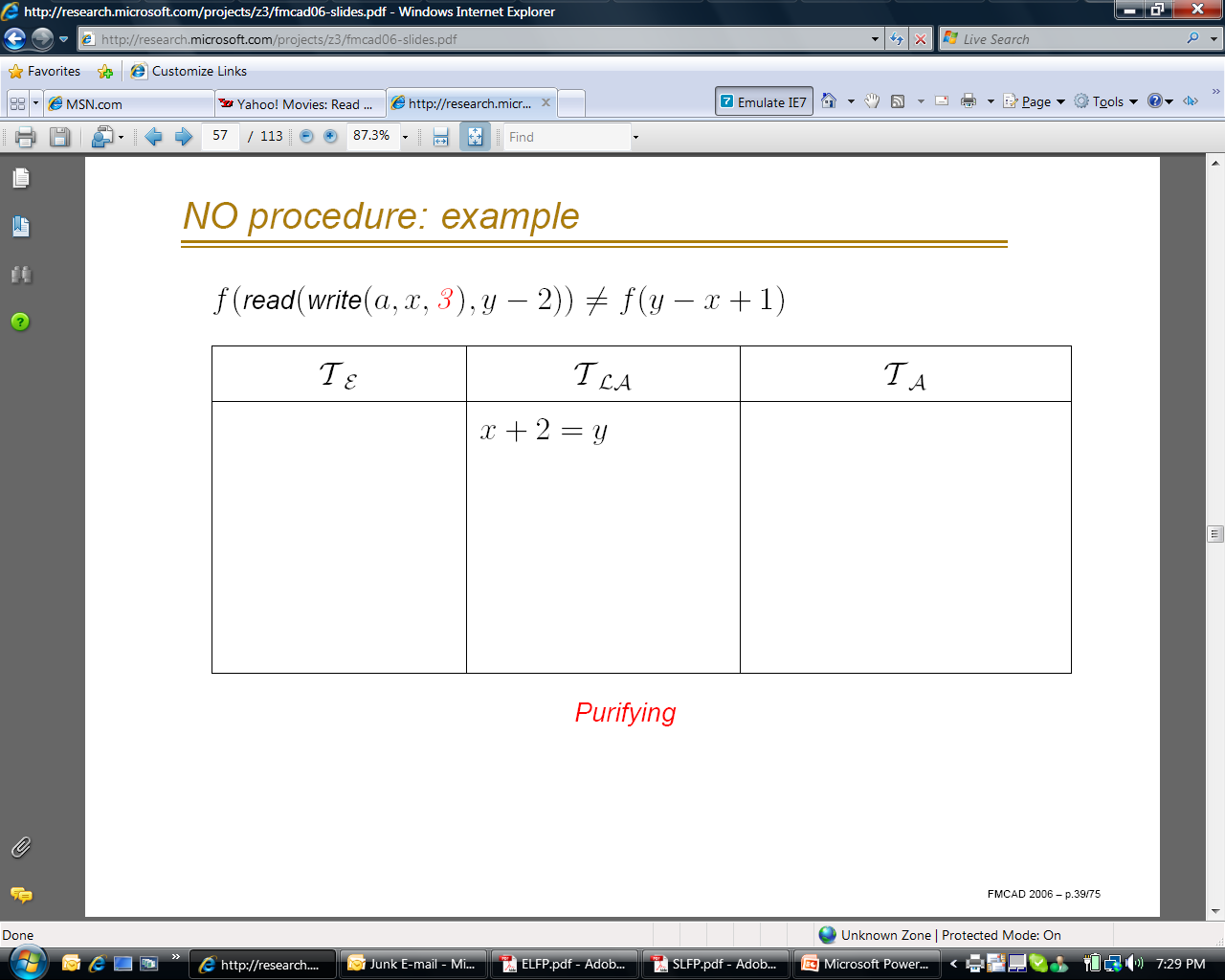 NO  procedure - Example
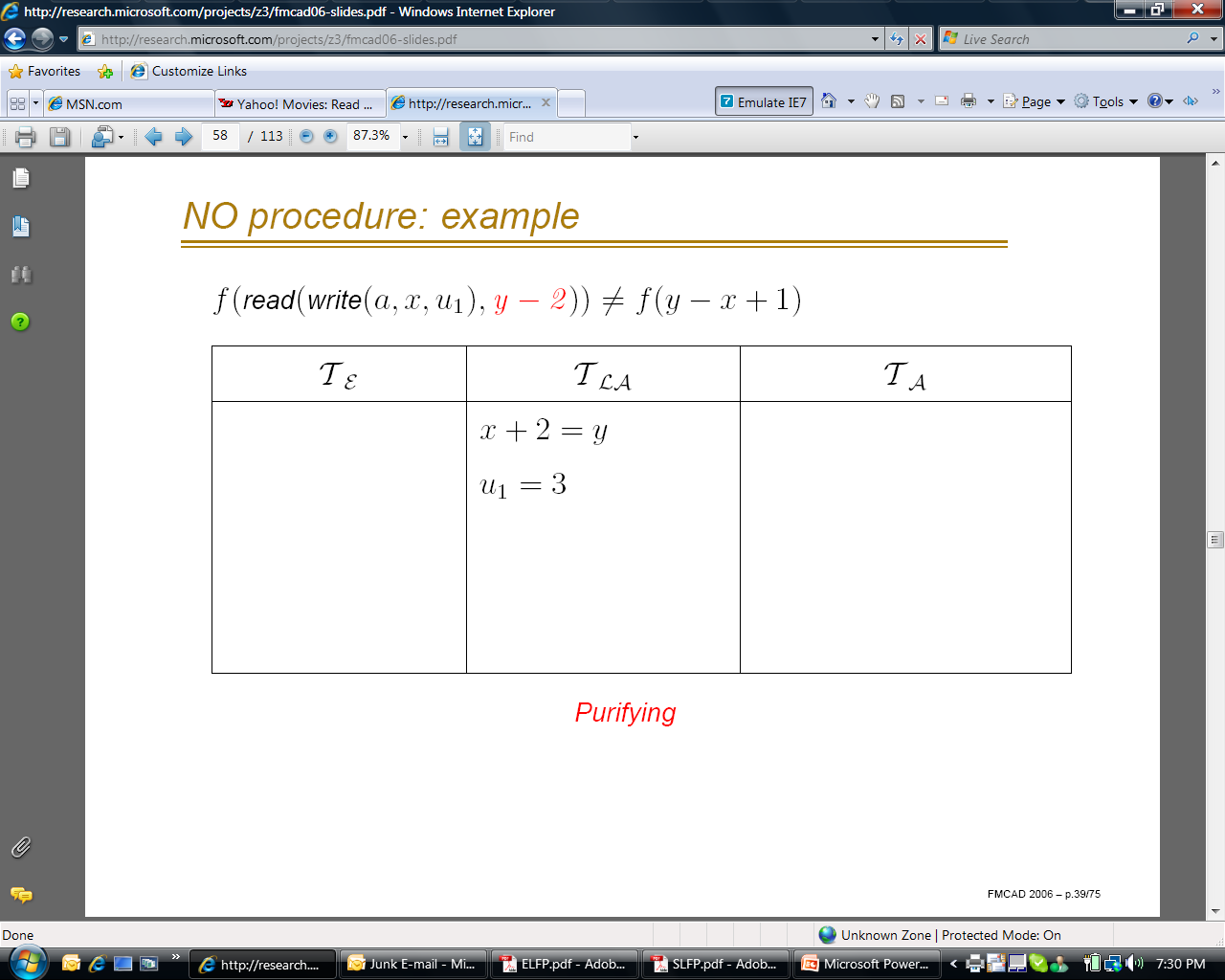 NO  procedure - Example
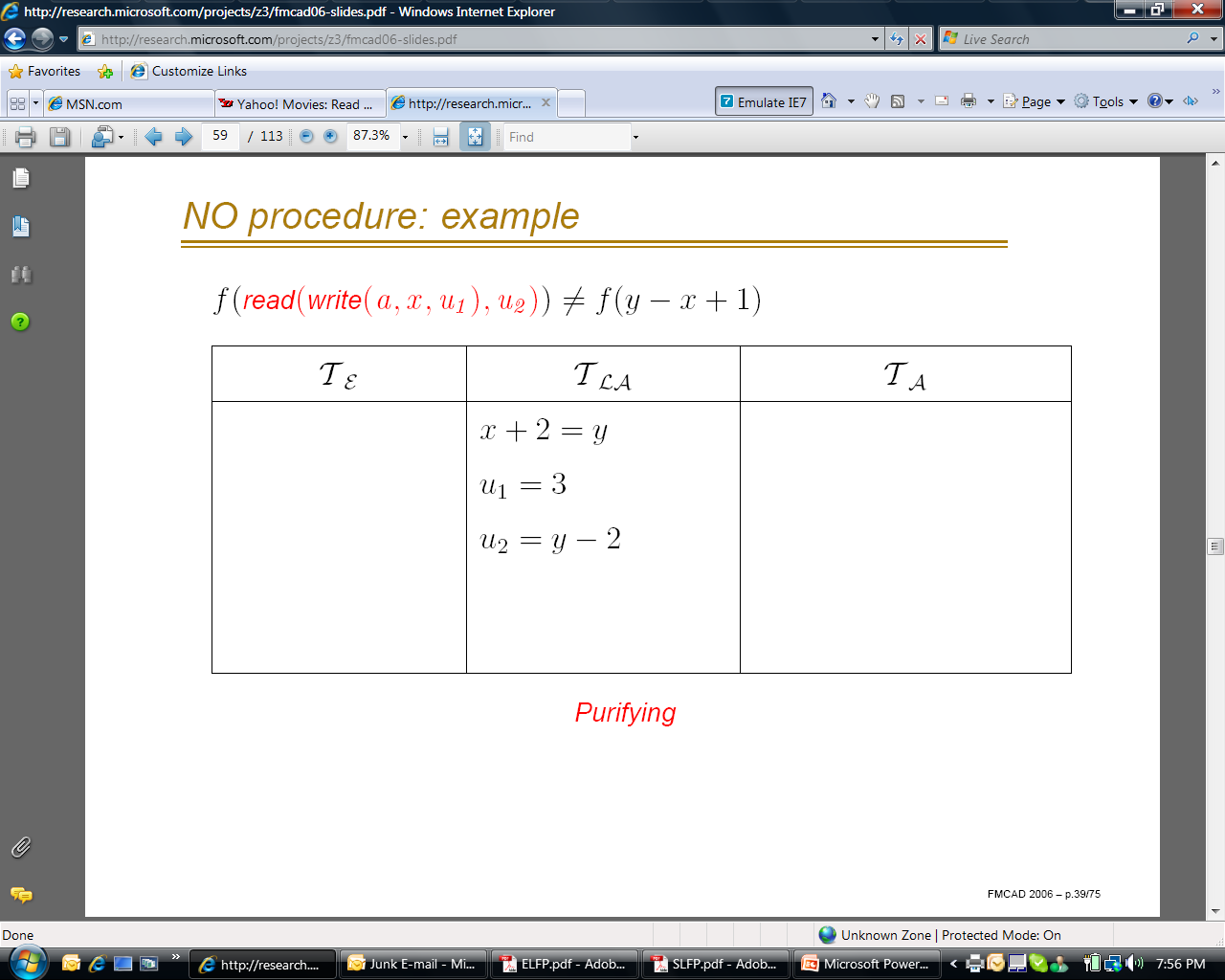 NO  procedure - Example
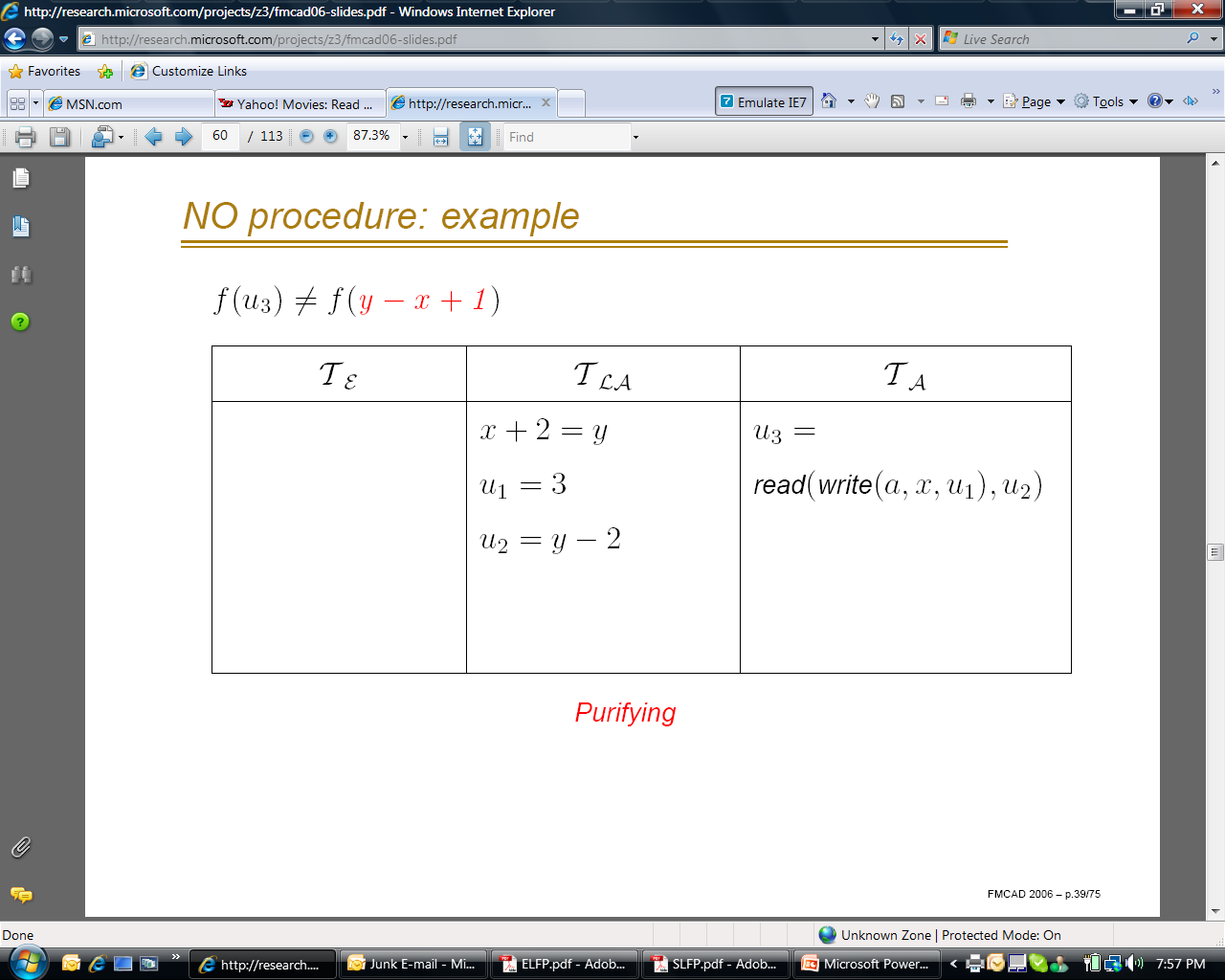 NO  procedure - Example
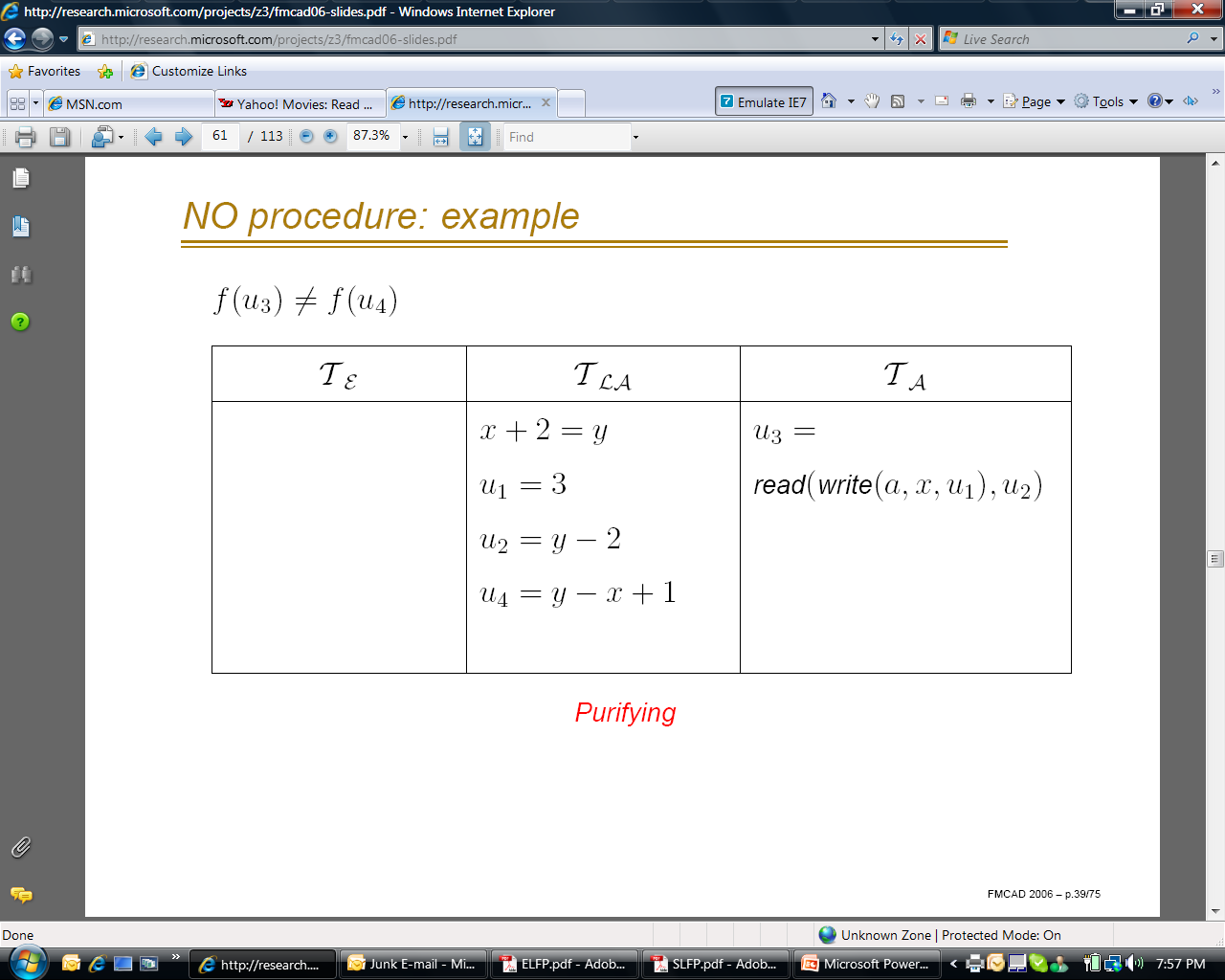 NO  procedure - Example
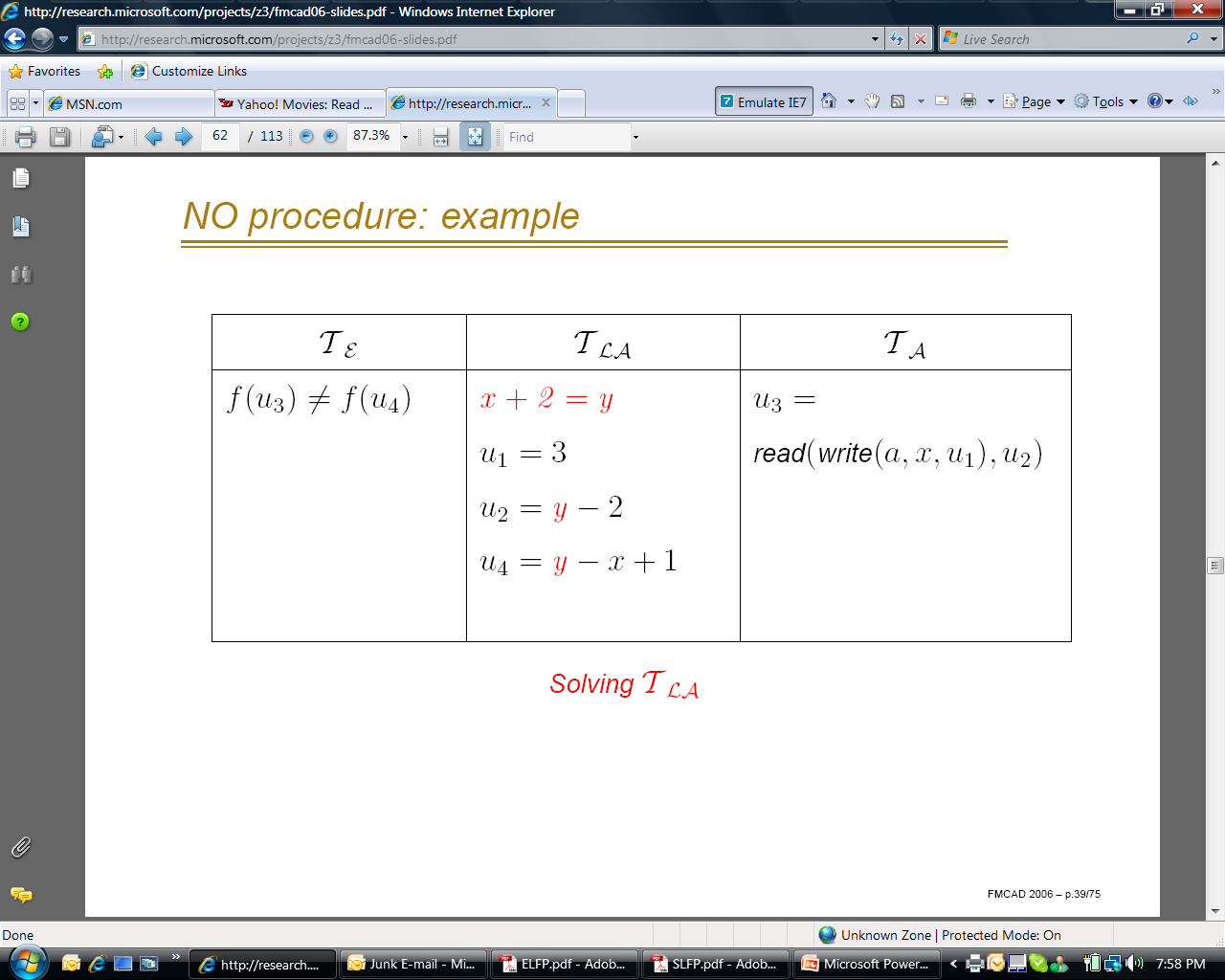 NO  procedure - Example
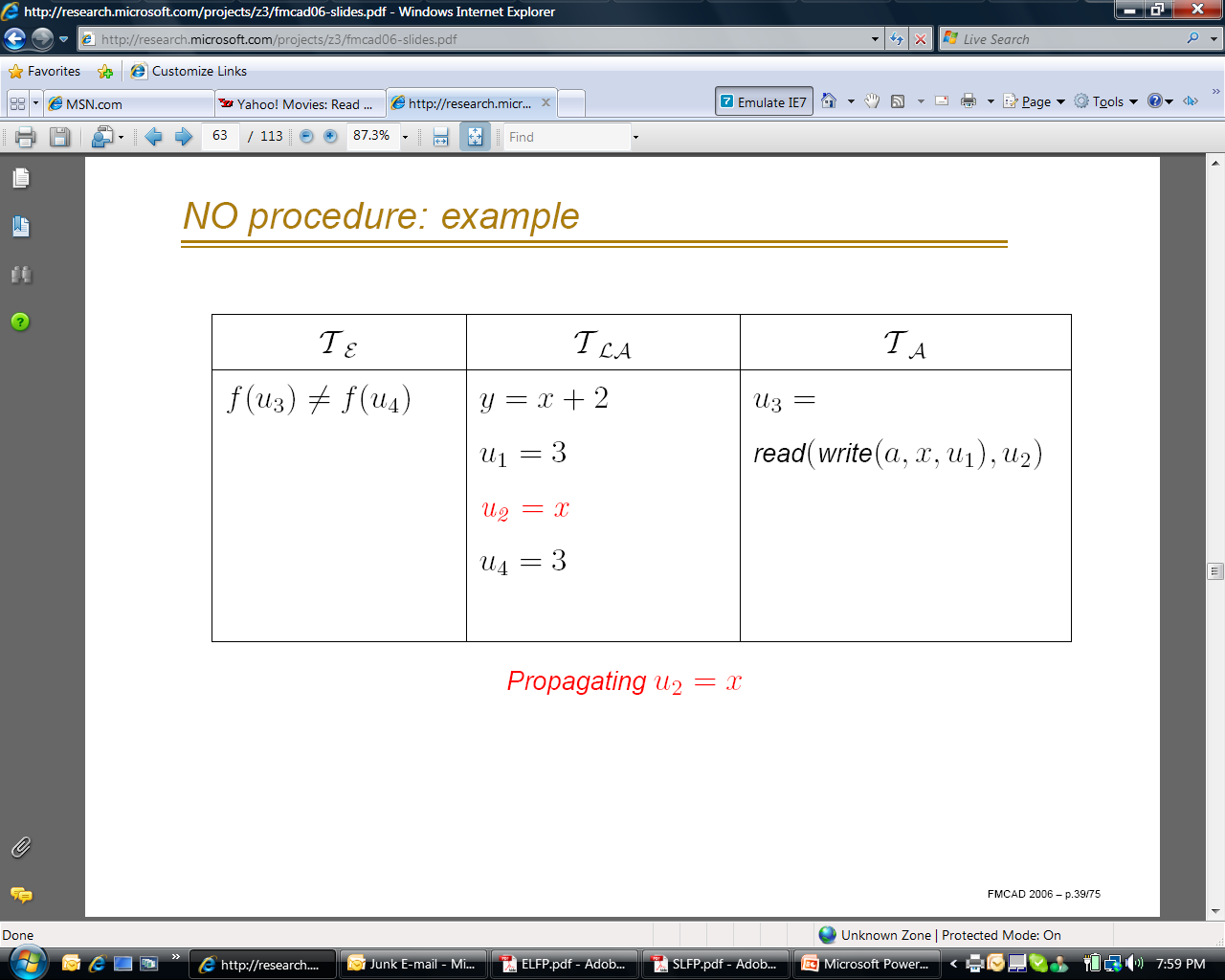 NO  procedure - Example
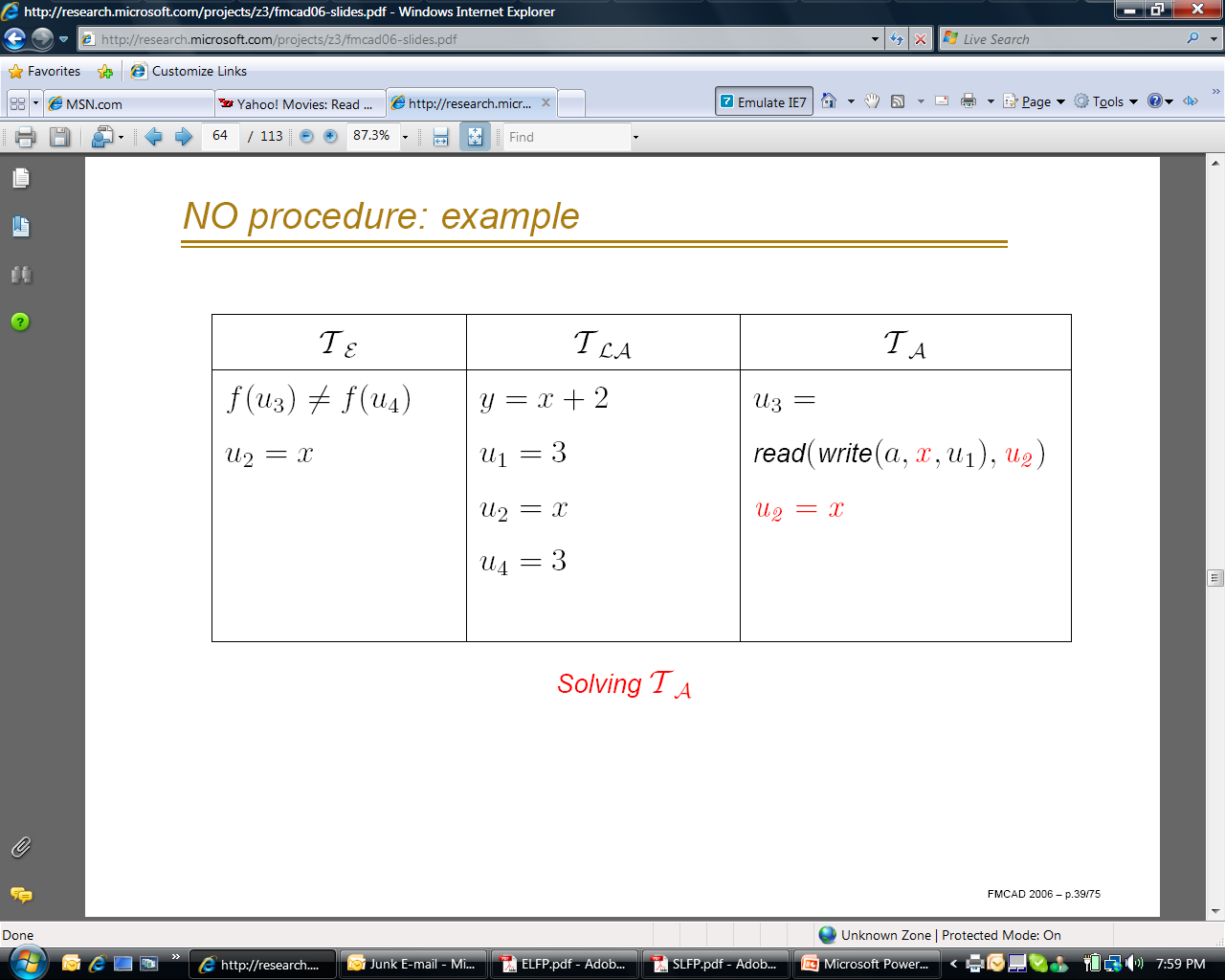 NO  procedure - Example
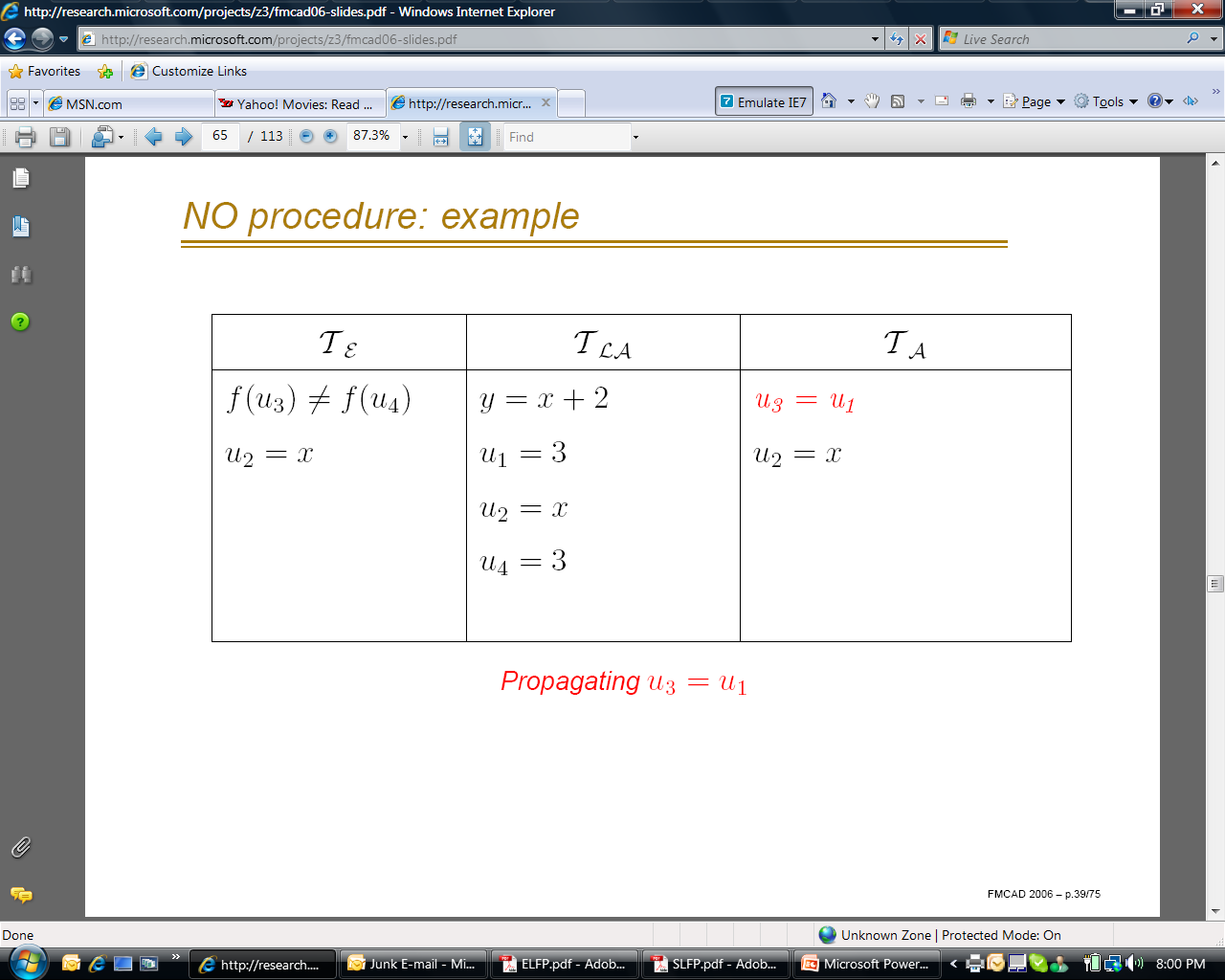 NO  procedure - Example
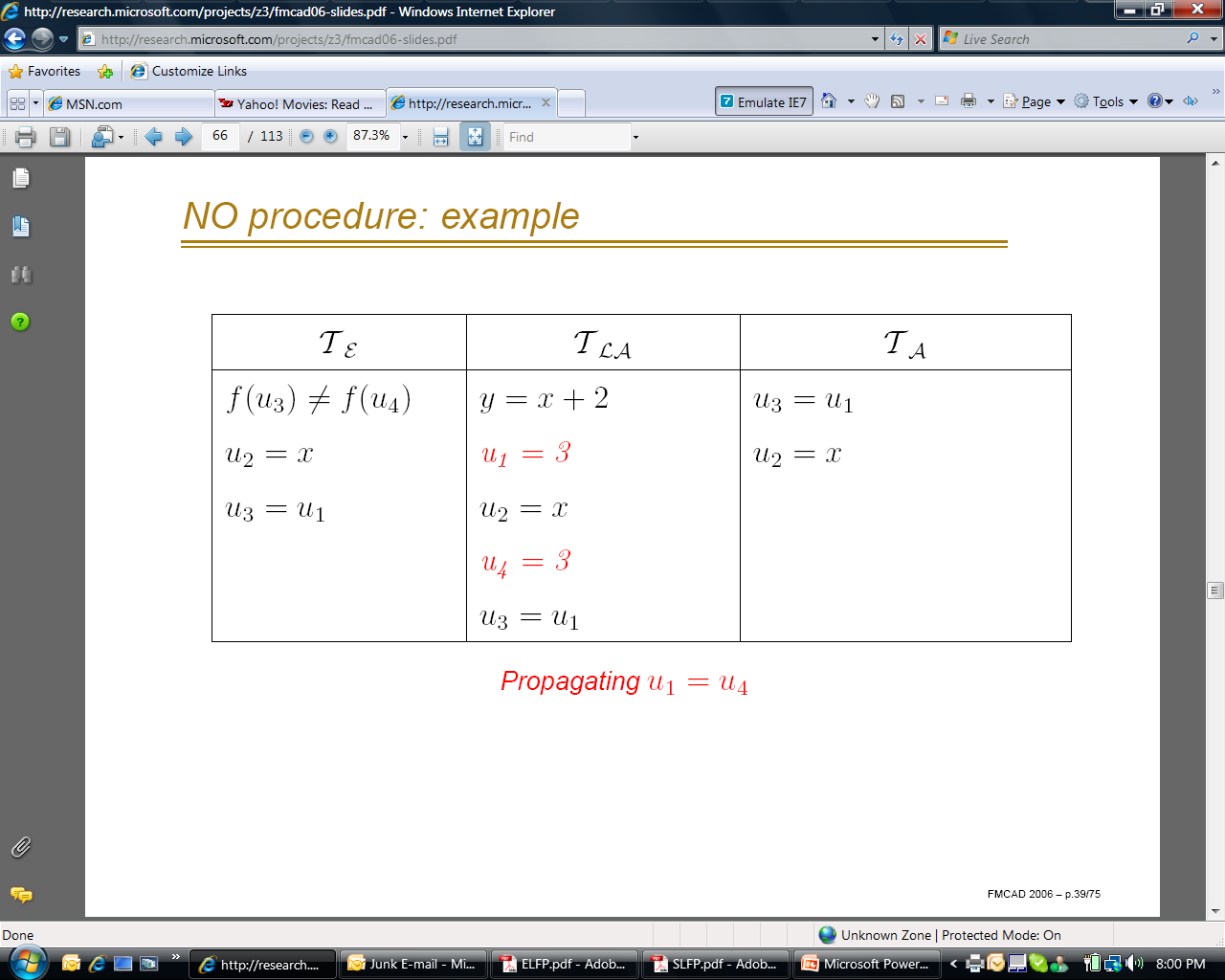 NO  procedure - Example
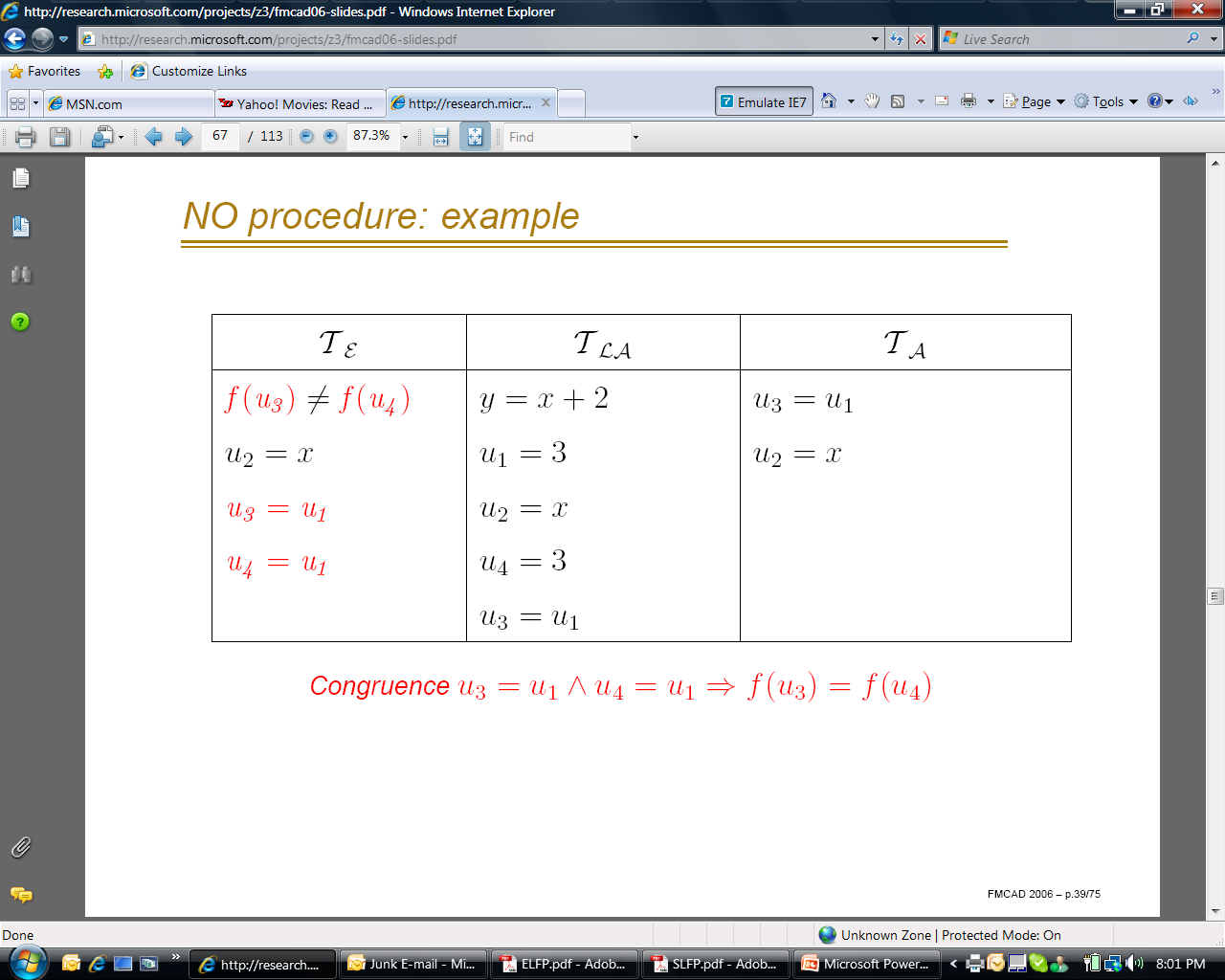 NO  procedure - Example
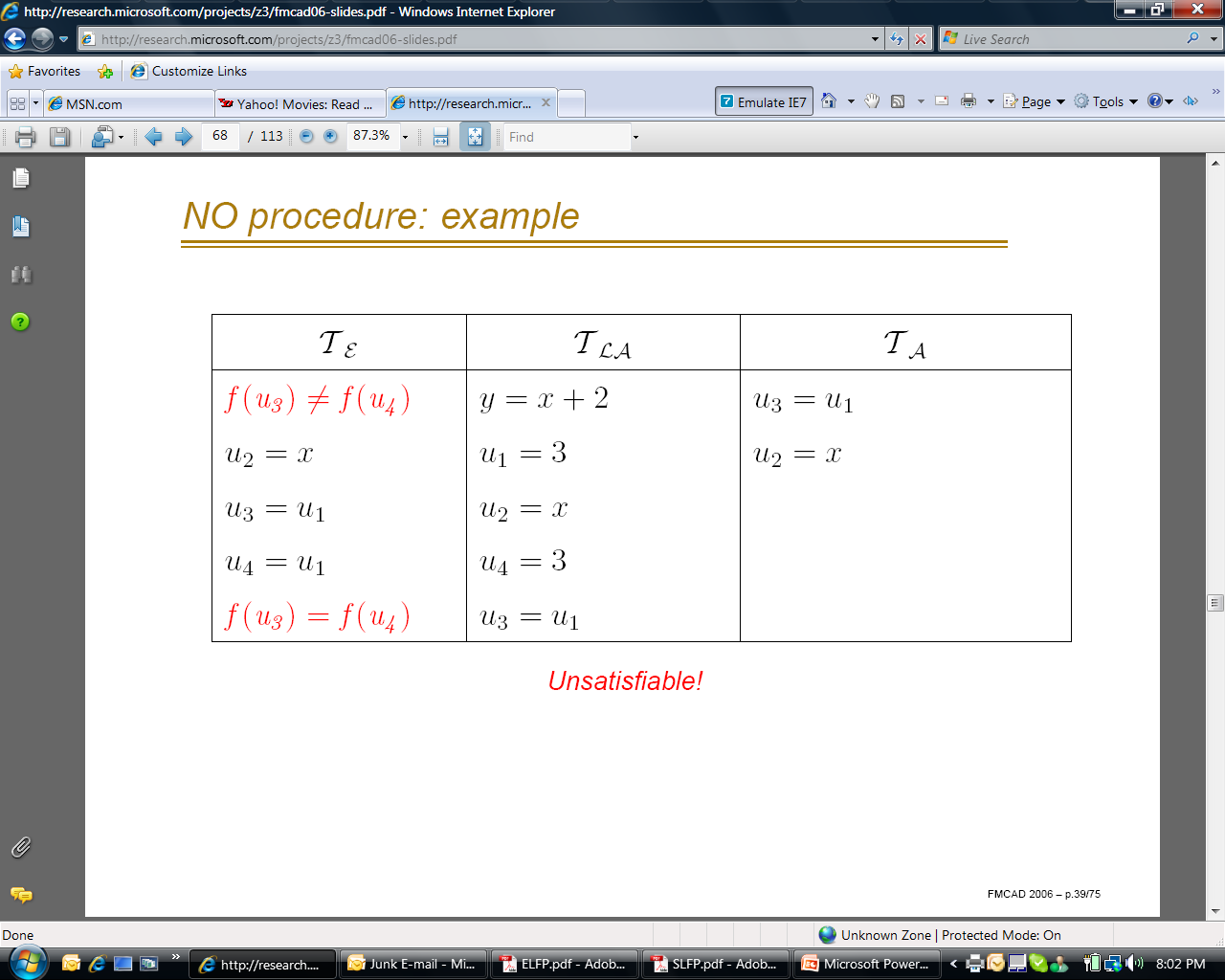 Model-based combination
Reduced guessing is only complete for convex theories.

Deducing all implied equalities may be expensive.
Example: Simplex – no direct way to extract from just bounds and 

But: backtracking is pretty cheap nowadays:
If (x) = (y), then x, y are equal in arithmetical component.
Model-based combination
Backjumping is cheap with modern DPLL:

If (x) = (y), then x, y are equal in arithmetical model.

So let’s add x = y to , but allow to backtrack from guess.

In general: if M1 is the current model
M1 ⊨ x = y then add literal (x = y)d
Model-based - Example
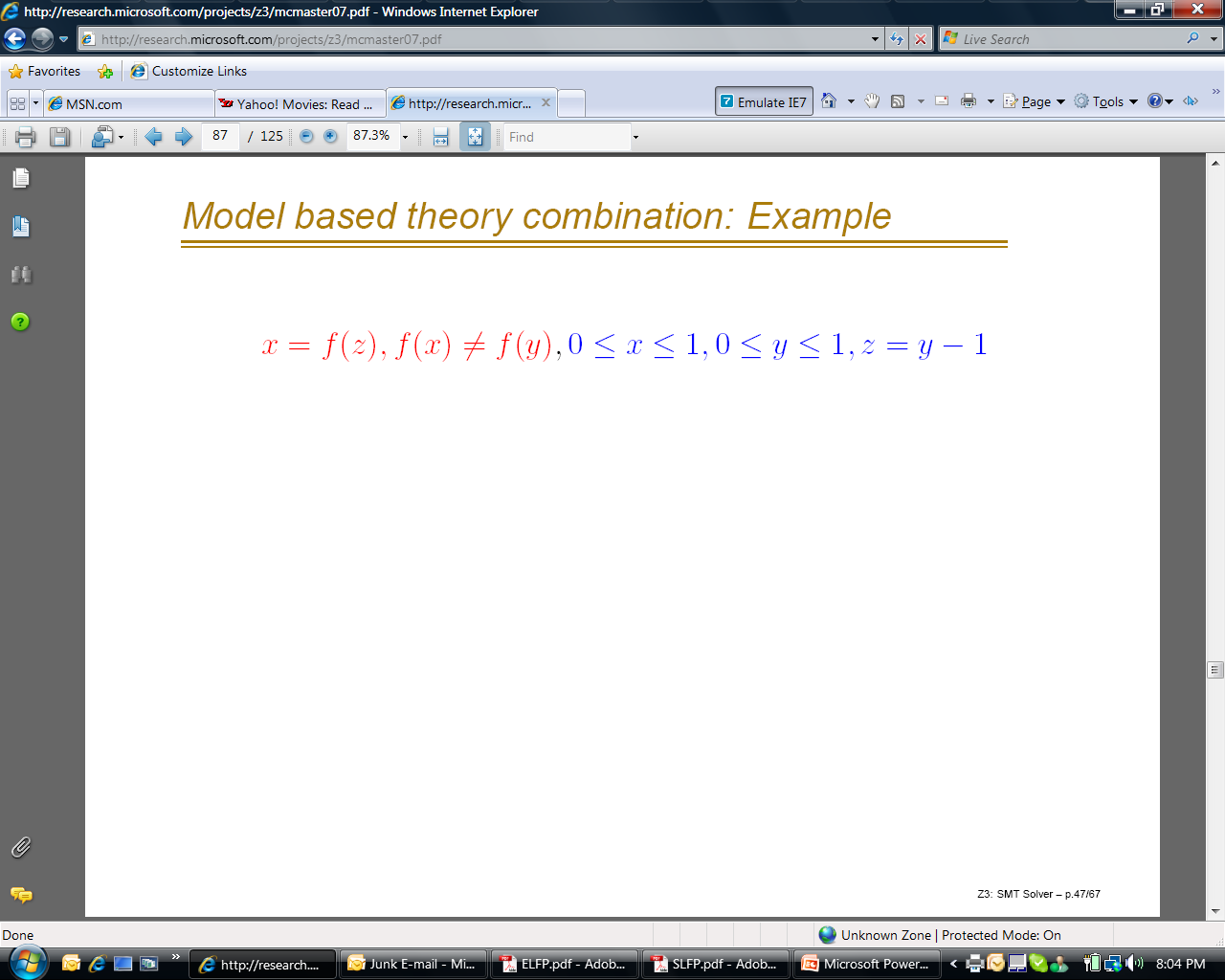 Model-based - Example
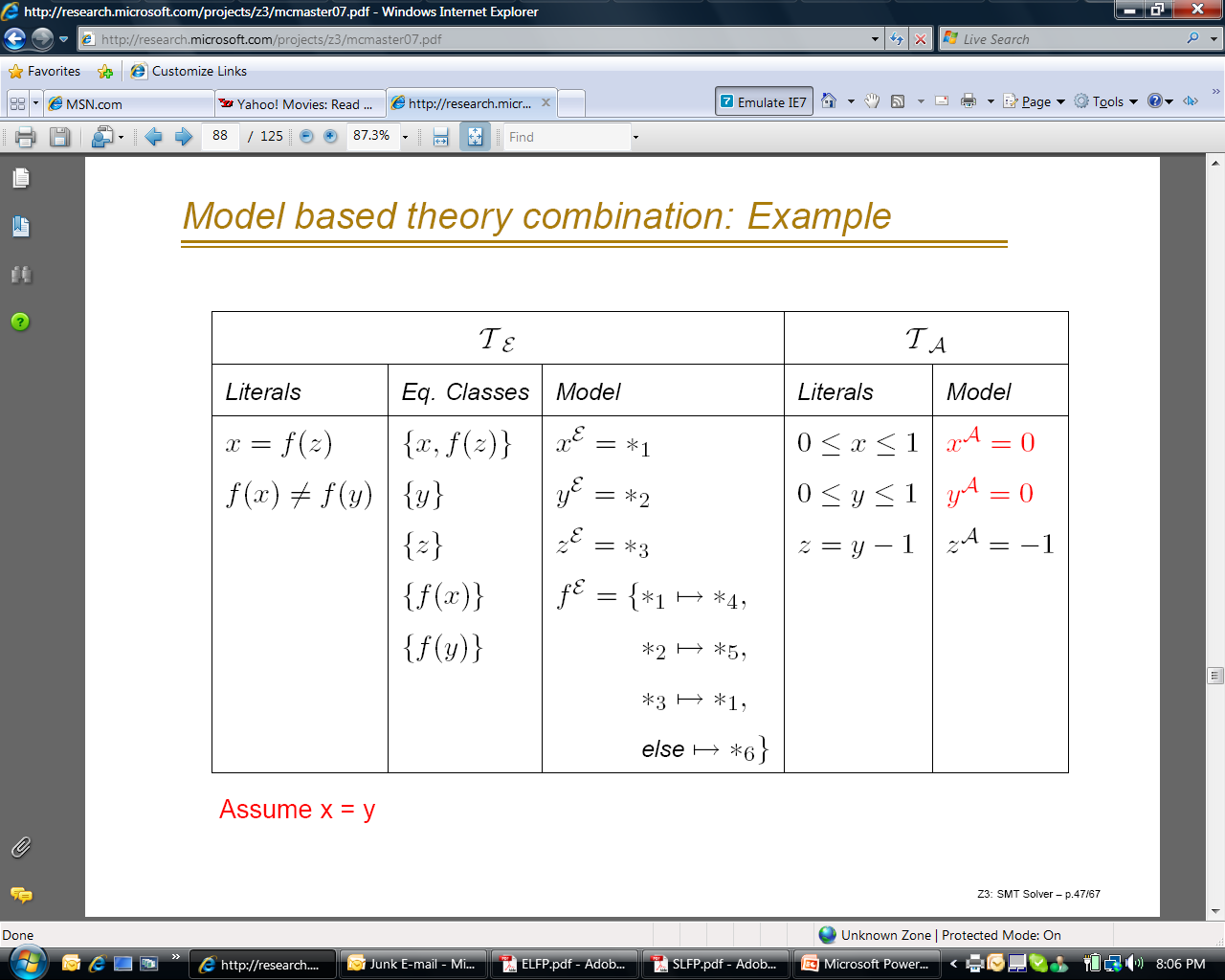 Model-based - Example
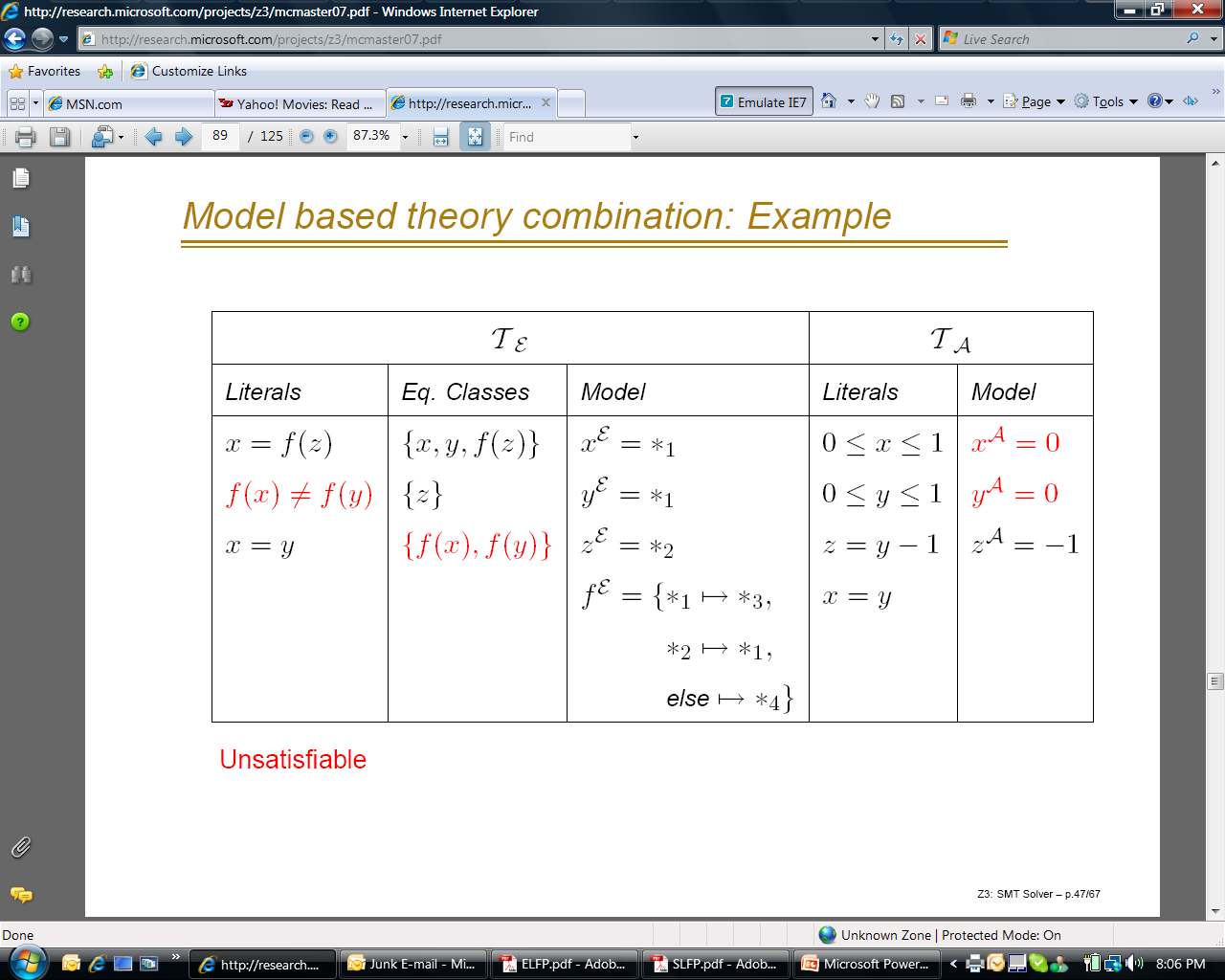 Model-based - Example
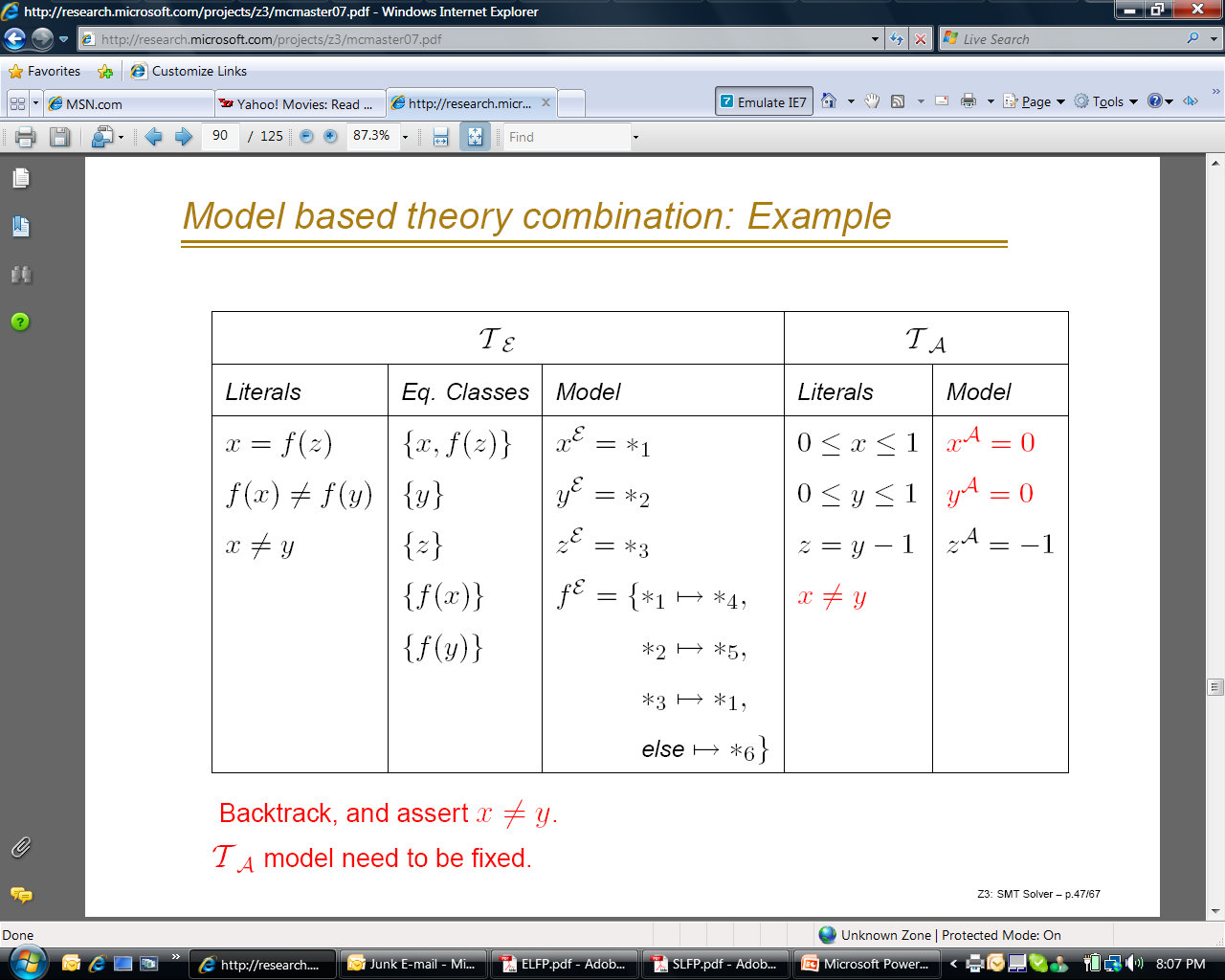 Model-based - Example
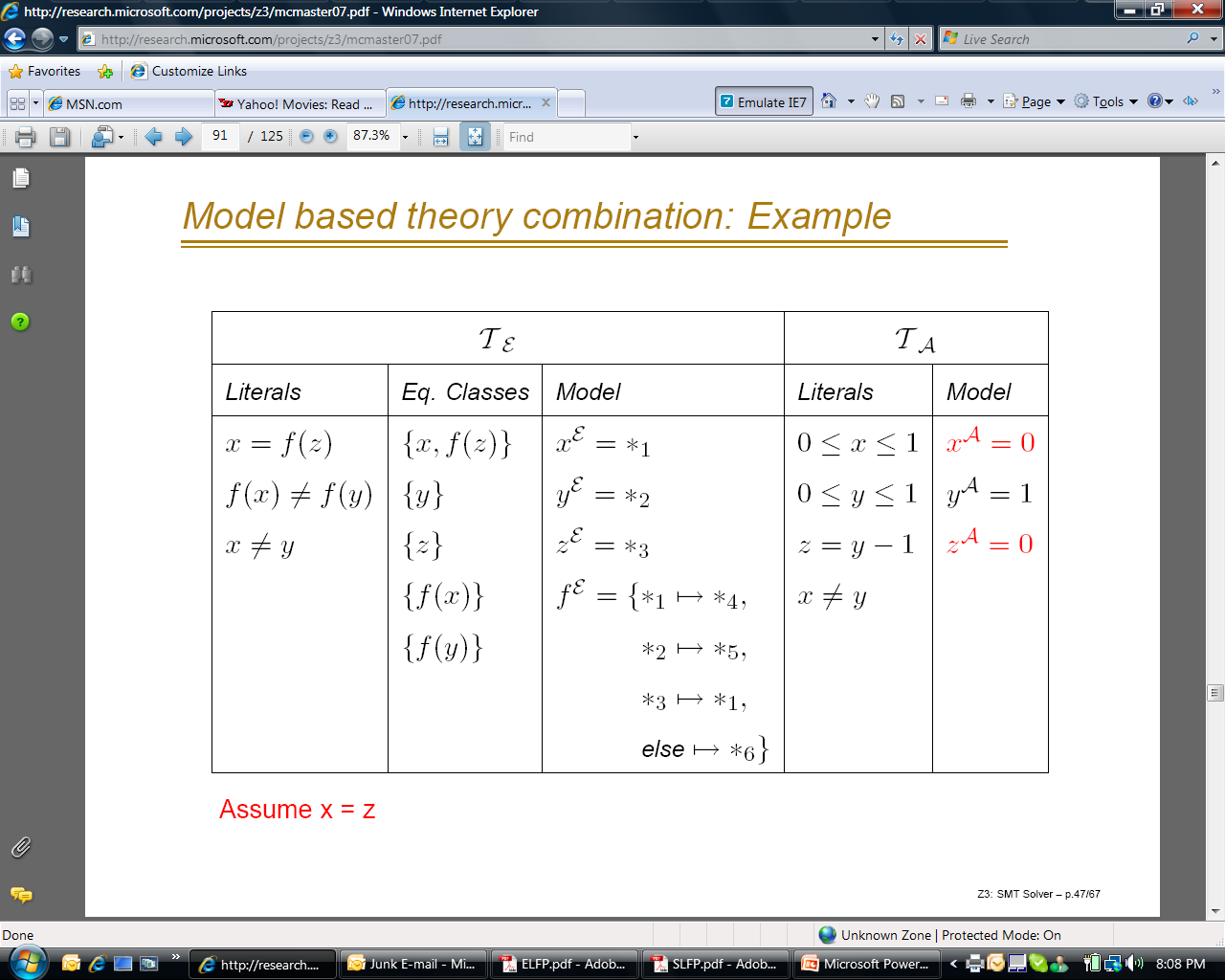 Model-based - Example
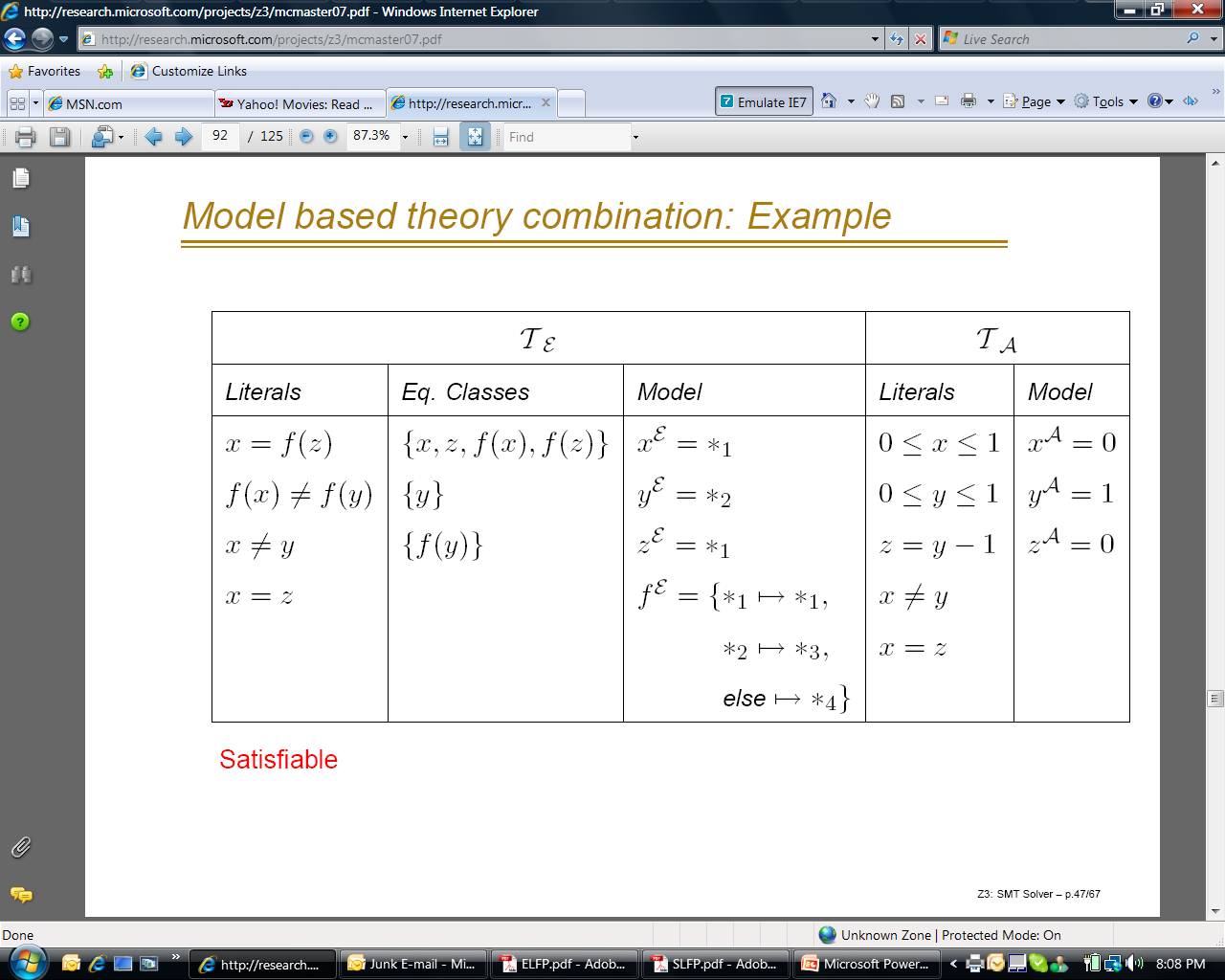 Arrays
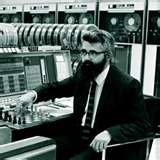 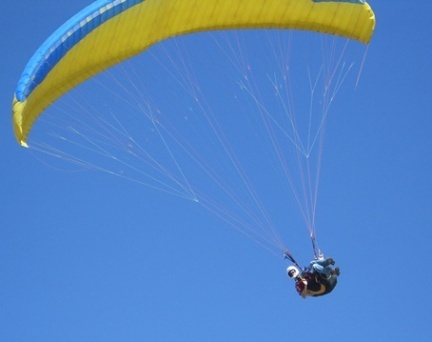 Why use abstract arrays?
def swap(a, i, j):
  tmp = a[i];
  a[i] = a[j];
  a[j] = tmp;
new(a)[i] = a[j]
new(a)[j] = a[i]
k i, k j a[k] = new(a)[k]
new(a)[i] = write(write(a,i,a[j]),j,a[i])[i] = if i = j then a[i] else write(a,i,a[j])[i] =
if i = j then a[i] else a[j] =
a[j]
new(a)[j] = write(write(a,i,a[j]),j,a[i])[j] = a[i]
new(a) = write(write(a,i,a[j]),j,a[i])
new(a) = 
  let tmp = a[i]
       a1= write(a,i,a[j]);
       a2= write(a1,j,tmp);  in a2
def swap(a, i, j):
  tmp = a[i];
  a1= write(a,i,a[j]);
  a2= write(a1,j,tmp);  new(a) = a2
def swap(a, i, j):
  tmp = a[i];
  a = write(a,i,a[j]);
  a= write(a,j,tmp);
Theory of arrays
Functions: F = { read, write }
Predicates: P = { = }
Convention a[i] means: read(a,i) 

Non-extensional arrays TA: 
a, i, v . write(a,i,v)[i] = v
a, i, j, v . i  j  write(a,i,v)[j] = a[j]

Extensional arrays: TEA = TA  + 
a, b. ((i. a[i] = b[i])  a = b)
Array examples
Decision procedures for arrays
Let L be literals over F = { read, write } 
Find M such that: M ⊨TA L
Basic algorithm, reduce to E:
 for every sub-term read(a,i), write(b,j,v) in L
i  j  a = b  read(write(b,j,v),i) = read(a,i)
read(write(b,j,v),j) = v
Find ME, such that		ME ⊨E L  AssertedAxioms
Decision procedures for arrays
Correctness of basic algorithm:
ME  satisfies array axioms on terms in L.
To show that ME  can be extended to model for arrays:
From Congurence Closure C*	 build model:
aM = [| *d1  *r1 , *d2  *r2 , *d3  .., else  vroot(a) |]
Where readM(aM, *di ) =  *r1 e.g., *r1 = root(read(root(a),root(i)) under C*
Model satisfies array axioms.
For every store(a,i,v) the model satisfies store(a,i,v)[j] = a[j] whenever iM jM (first axiom) and also store(a,i,v)[i] = v (second axiom).
vroot(a)  was added to make arrays different unless they were forced to be (no extensionality)
Non-extensionality
A non-theorem



a and b need not be equal even if the array axioms hold.
Extensional arrays
To enforce:	a, b. ((i. a[i]= b[i])  a = b

For every pair a, b in L, 
Add fresh constant iab
Add axiom a  b  a[iab]  b[iab]
Arrays galore
Arrays may be more than just read/write.
The constant array:	v, i . const(v)[i] = v
Generalized store: a,b,c, i . a[i] = b[i]  store(a,b,c)[i] = c[i] a,b,c, i . a[i]  b[i]  store(a,b,c)[i] = b[i]
We now have sets:
 = const(false), T = const(true), 
A  B = store(,A,B)[i] 
A  B = store(T,A,B)[i] 
Ranges:
l,u, x . range(l,u)[x]  l  x  u